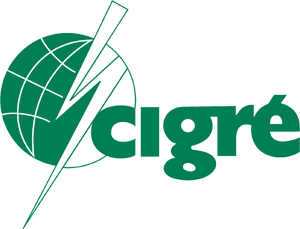 Specifičnosti regulacije u EES-u Crne Gore
Autori:
Zoran Radulović, Spec. Sci.
Milica Deretić, M.Sc.
Tihomir Krunić, Spec. Sci.
Uvod
Zadatak OPS je da uravnoteži odstupanje rada EES Crne Gore od voznog reda, tj. razliku između raspoložive energije i ukupnih potreba
Satni kumulativ (srednja vrijednost) greške regulacione oblasti se nastoji održati u granicama od ±20 MW
U radu je objašnjena regulacija sistema uopšte, sa osvrtom na karakteristike iste u Crnoj Gori
Opis najvažnijih parametara regulacije
Specifičnosti pojedinih generatorskih jedinica koje učestvuju u pružanju usluge regulacije
Dijeljenje rezerve sa okolnim sistemima
Ulazak obnovljivih izvora na mrežu
Zaključak za svaki od tretiranih problema
Regulacija EES-a
Primarna, sekundarna i tercijarna regulacija
Minimalni opseg sekundarne regulacije


OPS je nadležan da propiše i veći iznos sekundarne rezerve
U periodima kada pružaoci usluga iz Crne Gore nijesu u mogućnosti da pruže uslugu sekundarne regulacije, OPS Crne Gore ostaje bez iste, budući da tržište pomoćnih usluga u regionu još nije zaživjelo
Regulacija EES-a
Tercijarna regulacija koristi tercijarnu rezervu u slučaju da neprekidno djeluje sekundarna regulacija ili ako se očekuje njeno neprekidno dejstvo
Koristi se radi oslobađanja rezervi sekundarne rezerve
Svaka regulaciona oblast mora imati na raspolaganju dovoljno tercijarne regulacije kako bi se nadoknadio najveći mogući debalans
Pozitivna i negativna tercijarna rezerva
OPS uslugu tercijarne regulacije obezbijeđuje zaključivanjem ugovora sa proizvođačima iz Crne Gore, iz susjednih elektroenergetskih sistema i od krajnjih kupaca
Dvije komponente: raspoloživost (garnatovanje raspoloživosti proizvodnog kapaciteta) i korišćenje (isporuka dodatne električne energije)
Parametri regulacije
Raspoloživost rezerve (50 MW pozitivne i 60 MW negativne rezerve)
Rezerva nije raspoloživa u nekom satu ako je planirana rezerva manja od ugovorom definisane
Dešava se da pružalac usluga još u toku mjeseca u potpunosti izgubi nadoknadu za raspoloživost za taj mjesec. Tada, pružalac više nema interes da rezerviše i garantuje raspoloživost tercijarne rezerve, što se izuzetno loše odražava na mogućnosti za regulaciju
Kvalitet sekundarne regulacije (kvalitet je prihvatljiv ukoliko količina energije proizvedene u sekundarnoj regulaciji tokom svakog sata ne odstupa više od ±5 MWh/h od satnog integrala regulacionog zahtjeva)
Adekvatnost tercijarne regulacije (neadekvatnom tercijarnom regulacijom smatra se isporuka prilikom koje isporučena energija za više od 20% odstupa od naloga)
Parametri regulacije
Regulacija po energiji (tercijarna rezerva se angažuje na način da satni kumulativ greške regulacione oblasti bude jednak nuli)
Regulacija po snazi (tercijarna rezerva se angažuje na način da trenutna greška regulacione oblasti bude jednaka nuli )











          Regulacija po energiji                                          Regulacija po snazi
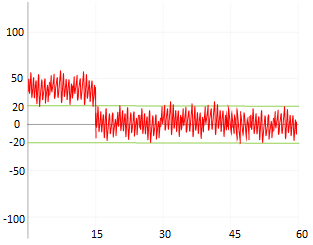 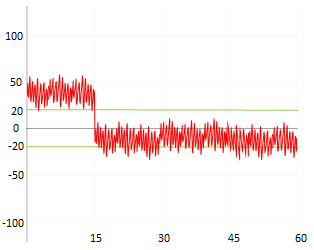 Specifičnosti regulacije EES Crne Gore
Jedan je od najmanjih sistema u interkonekciji
Zahtijevani nivo sistemske rezerve (200 MW) čini gotovo četvrtinu ukupno instalisanih proizvodnih kapaciteta
Raspolaže samo sa jednom elektranom čije su tehničke karakterisitike usaglašene sa realnim potrebama sistema
Jedanaest interkonektivnih dalekovoda sa susjednim EES, predstavljaju poseban izazov sa aspekta tačnosti određivanja odstupanja regulacione oblasti u realnom vremenu
KAP je industrijski objekat direktno priključen na prenosnu mrežu sa velikom instalisanom snagom u odnosu na ukupan konzum
Resursi za regulaciju kojima se raspolaže, imaju svoje odlike koje u mnogome utiču na regulaciju
Regulacioni resursi
HE Piva – instalisana snaga 342 MW
Tri agregata sa opsegom rada od 70 MW do 114 MW
Izuzetno dobre regulacione sposobnosti
Nije projektovana za potrebe rada u crnogorskom EES, već su njeni eksploatacioni parametri dimenzionisani za rad u velikom sistemu
Dešava da snaga elektrane na prelazu sata ide od nula do njene maksimalne vrijednosti, te kašnjenje sinhronizacije na mrežu od svega 3-5 minuta stvara debalans u sistemu i do 30 MWh/h
Kašnjenja reda nekoliko minuta su i pored odličnih performansi elektrane neminovna u realnim uslovima rada
Regulacioni resursi
Primjer: zahtjev za pozitivnom tercijarnom regulacijom od 30 MW u trajanju 40 minuta se ispunjava angažovanjem elektrane sa 70 MW u trajanju od 17 minuta






Ovakvim djelovanjem se dobija da je sat u energetskom smislu izbalansiran, ali se gubi smisao regulacije u realnom vremenu.
Regulacioni resursi
HE Perućica – instalisana snaga 307 MW podijeljena na 7 agregata
Tehničke karakterisitike najusaglašenije sa realnim potrebama crnogorskog sistema
Jedina elektrana osposobljena za pružanje usluge sekundarne regulacije
Raspoloživost njenih kapaciteta za potrebe regulacije umnogome zavisi od hidroloških uslova
Neraspoloživost sekundarne regulacije za vrijeme remonta elektrane
Regulacioni resursi
TE Pljevlja – instalisana snaga 205 MW
Opseg rada od 140 MW do 205 MW
Brzina promjene opterećenja 3 MW po minutu je teško ostvariva, što ovu elektranu čini veoma inertnom i nepouzdanom za proces regulacije
Nemogućnost poštovanja zahtjeva za promjenu opterećenja većeg od ±20 MW
Poseban problem u noćnim satima 
Nakon intervencije OPS-a, debalans ostaje nepokriven, uprkos formalno raspoloživoj rezervi
Predviđanje potreba sistema i angažovanje rezerve na duži rok, čime se odstupa od pojma upravljanja u realnom vremenu
Regulacioni resursi
Ugovor o mogućnosti angažovanja viška raspoložive rezerve između CGES i EMS
Angažuje se ukoliko ne postoji rezerva iz domaćih izvora
Dodatna sigurnost kad je regulacija sistema u pitanju, ali je, zbog komplikovane procedure, za aktivaciju ovakve tercijarne rezerve potrebno minimalno 30 minuta
Regulacija se vrši po energiji
Imajući u vidu da ovaj mehanizam podrazumijeva razmjenu viškova raspoložive rezerve, ta energije nije garantovana, i vrlo često je neraspoloživa
Željezara Nikšić
Potrošač priključen direktno na prenosnu mrežu
Veoma nepredvidiv potrošač sa varijacijom potrošnje od 0 do 50 MW
Radi noću i nedjeljom 
Čest ulazak na mrežu sa različitim snagama opterećenja








Korišćenje tercijarne regulacije je veoma teško a često i nemoguće
Rad sekundarne regulacije povoljno utiče na ublažavanje ovog problema ali njen kapacitet nije ni približno dovoljan da bi ga u potpunosti riješio
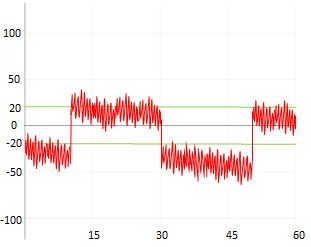 Obnovljivi izvori
VE ''Krnovo'’ - instalisana snaga 72 MW
Ne postoji propis, niti metodologija, za utvrđivanje promjene opsega rezerve zbog ulaska vjetroelektana u sistem
Varijacije u proizvodnji vjetroelektrana su velike i teško predvidive, zbog toga potrebno povećati udio sekundarne regulacije u ukupnoj rezervi
Kvalitet regulacije, kao i potreban obim rezerve zbog rada vjetroelektrana, u direktnoj su zavisnosti od kvaliteta prognoze proizvodnje
Studija EBRD predviđa dodatnih ±11MW sekundarne rezerve pri integraciji 96MW VE, dok za instalisanih 118MW VE preporučuje dodatnih ±15MW rezerve sekundarne regulacije
Zaključak
Proizvodne jedinice pružaoca usluga koje učestvuju u regulaciji moraju biti same ili u kombinaciji jedna sa drugom u mogućnosti da pruže uslugu u traženom kapacitetu (bilo koji iznos u granicama ponuđene rezerve)
Razmotriti mogućnost osposobljavanja još nekog proizvodnog objekta za pružanje usluge sekundarne regulacije
Dobre hidrološke prilike ne bi smjele biti prepreka pružanju usluga regulacije, što bi se možda moglo regulisati korekcijom cijena za ove periode ili sl.
Zahtijevani opseg od -60 MW do 50 MW se ne može obezbijediti u cjelosti iz „inertne“ generatorske jedinice. U slučaju da je to jedini raspoloživi regulacioni resurs moraju se uzeti u obzir njegove realne mogućnosti
Zaključak
Proceduru razmjene regulacione rezerve sa EMS-om treba što je moguće više pojednostaviti, i to u cilju smanjenja vremena aktivacije rezerve
Potrošači koji imaju promjenjiv dijagram opterećenja trebali bi biti obavezni da dostavljaju satni plan potrošnje
Ulaskom VE na mrežu zahtjevi za regulacijom će biti dodatno usložnjeni, pa evidentirani problemi moraju biti u najvećoj mjeri sanirani prije toga
Zaključak
Imajući u vidu specifičnosti EES-a Crne Gore u smislu zahtjeva za rezervom, snaga i opsega proizvodnih jednica, brzine odziva, karakteristika direktnih potrošača, a sve to u okolnostima regulisanih cijena pomoćnih usluga, neophodno je pravila prilagođavati realnoj situaciji. 
Potrebno je utvrditi načine pružanja pomoćne usluge koji bi za OPS bio zadovoljavajućeg kvaliteta, a za pružaoca usluge tehnički izvodljiv i ekonomski opravdan. 
Trenutno pružalac usluga vrši kalkulacije nastojeći da izbjegne eventualne gubitke u vidu mogućeg prolivanja vode, manje efikasne proizvodnje, rezervacije kapaciteta sa mogućnošću prodaje po cijeni znatno ispod tržišne i slično.
Cijene pomoćnih usluga trebaju biti tako definisane da budu motivacija pružaocu usluga da uvijek nastoji ispuniti zahtijev OPS-a.
Pitanja za diskusiju
Da li će biti značajan uticaj na sekundarnu regulaciju dobijanje još jednog susjeda, nakon povezivanja sa Italijom?
Kakav je dosadašnji kvalitet sekundarne regulacije u Crnoj Gori, i da li je bolji ili lošiji od ostalih članova Bloka (Srbije i Makedonije)?
Hvala na pažnji!